第二节
熔化与凝固
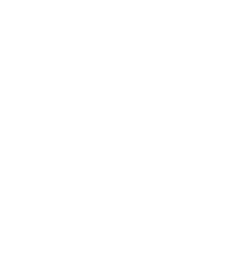 学习目标：
    1.通过探究固体熔化时温度变化的规律，会表述晶体和非晶体熔化时的不同特点，能说出常见物质的熔点和凝固点。
    2.通过列举生活中的事例，能识别生活中的熔化和凝固现象及对熔化吸热和凝固放热的应用。
    3.通过探究活动，感知用图像法研究物理量变化的特点。
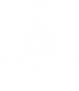 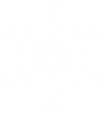 [Speaker Notes: 栩栩如生的雪景
（难点）


提示：要想获得最佳效果，最好使用较大的高分辨率图片。以上示例中的图片为 2000 像素宽 x 750 像素高。您需要使用绘图参考线来重现动画效果。 


若要显示和设置绘图参考线，请执行以下操作：
右键单击幻灯片背景，选择 “网格和参考线” 。在 “网格和参考线” 对话框中，在“参考线设置”下方选择“屏幕上显示绘图参考线”，然后单击“确定” 。 （注意： 将在幻灯片上的默认位置 0.00 处显示一条水平参考线和一条垂直参考线。 在拖动参考线时，光标将显示新位置。） 
按住 Ctrl 键，选择垂直参考线，然后将其向右拖动至 5.00 位置。


若要重现此幻灯片上的图片效果，请执行以下操作：
在 “开始” 选项卡上的 “幻灯片” 组中，单击 “布局”，然后单击 “空白”。
在 “插入” 选项卡上的 “图像” 组中，单击 “图片”。 在 “插入图片” 对话框中，选择一张图片，然后单击  “插入”。
在幻灯片上选择图片。 在 “图片工具” 下的 “格式” 选项卡上，在 “大小” 组的右小角中，单击 “大小和位置” 对话框启动器。 在 “设置图片格式” 对话框中，根据需要调整图像的大小或裁剪图像，以便将高度设置为 7.5”，将宽度设置为 20”。 
若要裁剪图片，请单击左窗格中的“裁剪”，然后在“裁剪”窗格中的“裁剪位置”下，在“高度”、“宽度”、“左对齐”和“顶端对齐”框中输入值。  
若要调整图片大小，请单击左窗格中的“大小”，然后在“大小”窗格中的“尺寸和旋转”下，向“高度”和“宽度”框中输入值。
在“开始”选项卡上的“绘图”组中，单击“排列”下方的箭头，指向“对齐”，然后执行以下操作：
单击“与幻灯片对齐”。
单击“左对齐”。
单击“上下居中”。


若要重现此幻灯片上的第一个雪花效果，请执行以下操作：
在“插入”选项卡上的“图像”组中，单击“剪贴画”。
在“剪贴画”窗格中，在“搜索”框中输入 j0299587.wmf，清除“包括 Office.com 内容”复选框，然后单击“搜索”。在窗格中选择剪贴画文件以将其插入幻灯片中。注意：如果选择其他剪贴画文件，则该剪贴画必须为 Windows 图元文件格式 (.wmf)。 
在幻灯片上选择剪贴画。在“开始”选项卡上的“绘图”组中，单击“排列”，然后单击“取消组合”。
在“Microsoft Office PowerPoint”对话框中，单击“是”。 
在幻灯片上选择已转换的剪贴画。在“开始”选项卡上的“编辑”组中，单击“选择”，然后单击“选择窗格”。 
在“选择和可见性”任务窗格中，选择顶层组。在“开始”选项卡上的“绘图”组中，单击“排列”，然后单击“取消组合”。 
此外，在“选择和可见性”窗格中，执行以下操作：
选择“自选图形”对象，然后按 Delete。 
按住 Ctrl+Shift，选择所有矩形形状，然后按 Delete。
此外，在“选择和可见性”任务窗格中，按住 Ctrl+Shift，然后选择所有任意多边形。在“开始”选项卡上的“绘图”组中，单击“排列”下方的箭头，然后单击“组合”。
此外，在“选择和可见性”任务窗格中，选择对象组（雪花）。在“开始”选项卡上的“绘图”组中，单击“形状填充”旁边的箭头，然后在“主题颜色”下单击“白色，背景 1”（第一行，左起第一个选项）。
在幻灯片上，右键单击对象组，然后单击“剪切”。在“开始”选项卡上的“剪贴板”组中，单击“粘贴”下的箭头，然后单击“选择性粘贴”。在“选择性粘贴”对话框中，选中“粘贴”，然后在“作为”下选择“图片 (PNG)”。
在幻灯片上选择新的雪花。在“图片工具”下的“格式”选项卡上，在“大小”组的右小角中，单击“大小和位置”对话框启动器。在“设置图片格式”对话框中，在“大小”选项卡上的“尺寸和旋转”下方执行下列操作：
在“高度”框中，输入 1”。
在“宽度”框中，输入 0.87”。
在“旋转”框中，输入 20°。
将雪花拖到图片左上角。

若要重现此幻灯片上的第二个雪花效果，请执行以下操作：
在幻灯片上选择雪花。在“开始”选项卡上的“剪贴板”组中，单击“复制”右边的箭头，然后单击“复制”。
选择第二个雪花。在“图片工具”下的“格式”选项卡上，在“大小”组的右小角中，单击“大小和位置”对话框启动器。在“设置图片格式”对话框中，在“大小”选项卡上的“尺寸和旋转”下方执行下列操作：
在“高度”框中，输入 0.42”。
在“宽度”框中，输入 0.36”。
在“旋转”框中，输入 20°。
将第二个雪花拖到幻灯片的左边缘位置。 


若要重现此幻灯片上的第三个雪花效果，请执行以下操作：
选择幻灯片上的第二个雪花图片。在“开始”选项卡上的“剪贴板”组中，单击“复制”右边的箭头，然后单击“复制”。
选择第三个雪花。在“图片工具”下的“格式”选项卡上，在“大小”组的右小角中，单击“大小和位置”对话框启动器。在“设置图片格式”对话框中，在“大小”选项卡上的“尺寸和旋转”下方执行下列操作：
在“高度”框中，输入 0.56”。
在“宽度”框中，输入 0.48”。
在“旋转”框中，输入 20°。
将第三个雪花拖到幻灯片的左边缘位置，位于第二个雪花的左下方。 


若要重现此幻灯片上的引言文本框，请执行以下操作：
在“插入”选项卡上的“文本”组中，单击“文本框”。在幻灯片中拖动以绘制文本框。 
在文本框中输入引言文本，然后选择该文本。在“开始”选项卡上的“字体”组中，从“字体”列表中选择 Georgia，从“字号”列表中选择  18，单击“斜体”，单击“字体颜色”旁边的箭头，然后在“主题颜色”下方单击“白色，背景 1”。 
将文本框拖动到第一个雪花的右侧，靠近幻灯片的左上角。



若要重现此幻灯片上的引言来源文本框，请执行以下操作：
在“插入”选项卡上的“文本”组中，单击“文本框”。在幻灯片中拖动以绘制文本框。 
在文本框中输入引言来源文本，然后选择该文本。在“开始”选项卡上的“字体”组中，从“字体”列表中选择 Georgia，从“字号”列表中选择  14，单击“斜体”，单击“字体颜色”旁边的箭头，然后在“主题颜色”下方单击“白色，背景 1”。 
将文本框向下拖动，放在引言文本框的右侧。


若要从顶部重现第二个雪花的动画效果，请执行以下操作：
对于此过程，有助于查看标尺和缩小幻灯片，从而重现动画效果。在“视图”选项卡上的“缩放”组中，单击“缩放”。在“显示比例”对话框中，选择 50%。此外，在“视图”选项卡上的“显示/隐藏”组中，选择“标尺”。 
选择远离幻灯片左边缘位置的顶部雪花。在“动画”选项卡上的“高级动画”组中，单击“添加动画”，然后在“动作路径”下方单击“弧形”。 
若要绘制曲线动作路径，请在幻灯片上执行以下操作：
在幻灯片上，右键单击形状，选择“编辑顶点”。
右键单击红色端点附近的动作路径，并选择“添加顶点” 
将第一个顶点拖到幻灯片的左边缘位置，靠近雪花。
将第二个顶点 3.5” 拖动到 0.00 垂直绘图参考线的左侧和水平绘图参考线上方的 0.5” 处。
将第三个顶点 0.5” 拖动到 0.00 垂直绘图参考线的左侧和水平绘图参考线下方的 0.5” 处。
将第四个顶点 2” 拖动到 0.00 垂直绘图参考线的右侧和水平绘图参考线下方的 0.4” 处。
将第五个顶点 4” 拖动到 0.00 垂直绘图参考线的右侧和水平绘图参考线下方的 0.8” 处。
将第六个顶点即最后一个顶点 0.5” 拖动到 5.00 垂直绘图参考线的右侧和水平绘图参考线下方的 0.75” 处，远离幻灯片右边缘。
在“动画”选项卡的“动画”组中，单击“效果选项”对话框启动器。在“向下弧线”对话框中，执行以下操作：
在“效果”选项卡上，在“设置”下方的“路径”列表中，选择“锁定”。
在“效果”选项卡上的“设置”下，清除“平滑开始”。
在“效果”选项卡上的“设置”下，清除“平滑结束”。
在“计时”选项卡上的“开始”列表中，选择“与上一动画同时”。
在“计时”选项卡上的“持续时间”框中，输入 12 秒。
选择远离幻灯片左边缘位置的顶部雪花。在“动画”选项卡的“高级动画”组中，单击“添加动画”，然后在“强调”下单击“陀螺旋”。
在“动画”选项卡的“动画”组中，单击“效果选项”对话框启动器。在“陀螺旋”对话框中的“计时”选项卡上，执行以下操作：
在“开始”列表中，选择“与上一动画同时”。
在“持续时间”框中输入 6 秒。
在“重复”列表中，选择 2。
选择远离幻灯片左边缘位置的顶部雪花。在“动画”选项卡上的“高级动画”组中，单击“添加动画”，然后在“强调”下方单击“放大/缩小”。
在“动画”选项卡的“动画”组中，单击“效果选项”对话框启动器。在“放大/缩小”对话框中，执行以下操作：
在“效果”选项卡上的“大小”列表中，在“自定义”框中输入 60%，然后按 Enter。 
在“效果”选项卡上，选择“平滑开始”。
在“效果”选项卡上，选择“平滑结束”。
在“效果”选项卡上，选择“自动翻转”。
在“计时”选项卡上的“开始”列表中，选择“与上一动画同时”。 
在“计时”选项卡上的“持续时间”框中，输入 6 秒。


若要从顶部重现第三个雪花的动画效果，请执行以下操作：
选择远离幻灯片左边缘位置的底部雪花。在“动画”选项卡上的“高级动画”组中，单击“添加动画”，然后在“动作路径”下方单击“弧形”。 
若要绘制曲线动作路径，请在幻灯片上执行以下操作：
在幻灯片上，右键单击形状，选择“编辑顶点”。
右键单击红色端点附近的动作路径，并选择“添加顶点”。
将第一个顶点拖到幻灯片的左边缘位置，靠近雪花。
将第二个顶点 3.5” 拖动到 0.00 垂直绘图参考线的左侧和水平绘图参考线下方的 1” 处。
将第三个顶点拖动到 0.00 垂直和水平绘图参考线的交点处。
将第四个顶点 2” 拖动到 0.00 垂直绘图参考线的右侧和水平绘图参考线下方的 0.25” 处。
将第五个顶点 4” 拖动到垂直绘图参考线的右侧和水平绘图参考线上方的 0.5” 处。
将第六个顶点即最后一个顶点 0.25” 拖动到 5.00 垂直绘图参考线的右侧和水平绘图参考线上方的 0.5” 处，远离幻灯片右边缘。
在“动画”选项卡的“动画”组中，单击“效果选项”对话框启动器。在“向下弧线”对话框中，执行以下操作：
在“效果”选项卡上，在“设置”下方的“路径”列表中，选择“锁定”。
在“效果”选项卡上，清除“平滑开始”。
在“效果”选项卡上，选择“平滑结束”。
在“计时”选项卡上的“开始”列表中，选择“与上一动画同时”。 
在“计时”选项卡上的“延迟”框中，输入 8 秒。
在“计时”选项卡上的“持续时间”框中，输入 13 秒。
选择远离幻灯片左边缘位置的底部雪花。在“动画”选项卡上的“高级动画”组中，单击“添加动画”，然后在“强调”下方单击“陀螺旋”。
此外，在“动画”选项卡的“动画”组中，单击“效果选项”对话框启动器。在“陀螺旋”对话框中，执行下列操作：
在“效果”选项卡上的“数量”列表中，在“自定义”框中输入 360°，然后按 Enter。 
在“效果”选项卡中，也在“数量”列表中选择“逆时针”。
在“计时”选项卡上的“开始”列表中，选择“与上一动画同时”。
在“计时”选项卡上的“延迟”框中，输入 8 秒。
在“计时”选项卡上的“速度”框中，输入 13 秒。
选择远离幻灯片左边缘位置的底部雪花。在“动画”选项卡上的“高级动画”组中，单击“添加动画”，然后在“强调”下方单击“放大/缩小”
此外，在“动画”选项卡的“动画”组中，单击“效果选项”对话框启动器。在“放大/缩小”对话框中，执行以下操作：
在“效果”选项卡上，在“设置”下方的“大小”列表中，在“自定义”框中输入 40%，然后按 Enter。
在“效果”选项卡上的“设置”下，选择“平滑开始”。
在“效果”选项卡上的“设置”下，选择“平滑结束”。
在“效果”选项卡上的“设置”下，选择“自动翻转。
在“计时”选项卡上的“开始”列表中，选择“与上一动画同时”。
在“计时”选项卡上的“延迟”框中，输入 8 秒。
在“计时”选项卡上的“速度”框中，输入 6.5 秒。


若要重现图片动画效果，请执行下列操作：
在幻灯片上选择大图片。在“动画”选项卡上的“高级动画”组中，单击“添加动画”，然后在“动作路径”下方单击“线条”。
此外，在“动画”选项卡上的“动画”组中，单击“效果选项”，然后单击“左”。
在幻灯片上，选择较大图片的向左动作路径效果。指向选定的动作路径的端点（红色箭头），直到光标变成一个双向箭头。按住 Shift，将端点一直拖动到幻灯片左边缘位置。（注意：确保仅通过拖动端点来扩展动作路径，不要向上、下、左或右拖动整个动作路径。您可能需要放大幻灯片才能更加准确地拖动路径。在“视图”选项卡上的“缩放”组中，单击“缩放”。在“显示比例”对话框中，选择 100% 或更高。）
在“动画”选项卡上，在“计时”组中，执行下列操作：
在“开始”列表中，选择“与上一动画同时”。
在“延迟”框中，输入 17。
在“持续时间”框中输入 3 秒。


若要从顶部重现第一个雪花的动画效果，请执行以下操作：
在幻灯片上，选择紧靠文本框左侧的雪花。在“动画”选项卡上的“高级动画”组中，单击“添加动画”，然后在“进入”下方单击“缩放”。
此外，在“动画”选项卡上，在“计时”组中，执行下列操作：
在“开始”列表中，选择“与上一动画同时”。
在“延迟”框中，输入 16。
在“持续时间”框中输入 1 秒。
在幻灯片上，选择紧靠文本框左侧的雪花。在“动画”选项卡上的“高级动画”组中，单击“添加动画”，然后在“动作路径”下方单击“弧形”。 
若要绘制曲线动作路径，请在幻灯片上执行以下操作：
在幻灯片上，右键单击形状，选择“编辑顶点”。
右键单击红色端点附近的动作路径，并选择“添加顶点”。
右键单击绿色起点附近的动作路径，并选择“添加顶点”。
将第一个顶点拖离幻灯片的左边缘位置，放在水平绘图参考线下方的 2” 处。
将第二个顶点 3” 拖动到 0.00 垂直绘图参考线的左侧和水平绘图参考线下方的 3” 处。
将第三个顶点 1” 拖动到 0.00 垂直绘图参考线的左侧和水平绘图参考线下方的 2.75” 处。
将第四个顶点 2.75” 拖动到 0.00 垂直绘图参考线的右侧和水平绘图参考线下方的 1” 处。
将第五个顶点 2.25” 拖动到 0.00 垂直绘图参考线的右侧和水平绘图参考线上方的 0.5” 处。
将第六个顶点拖动到 0.00 垂直绘图参考线上和水平绘图参考线上方的 2” 处。
拖动雪花上的第七个即最后一个顶点。
在“动画”选项卡上，在“计时”组中，执行下列操作： 
在“开始”列表中，选择“与上一动画同时”。
在“延迟”框中，输入 16。
在“持续时间”框中输入 5 秒。
右键单击幻灯片的背景区域，然后单击“网格和参考线”。在“网格和参考线”对话框中，在“参考线设置”下方清除“屏幕上显示绘图参考线”，然后单击“确定”。 


若要重现引言文本框的动画效果，请执行以下操作：
在幻灯片上选择引言文本框。在“动画”选项卡上的“高级动画”组中，单击“添加动画”，然后在“进入”下方单击“淡出”。
此外，在“动画”选项卡的“动画”组中，单击“效果选项”对话框启动器。在淡出”对话框中，执行以下操作：
在“效果”选项卡上的“动画文本”列表中，选择“按字母”。
在“效果”选项卡上的“字母之间延迟百分比”框中，输入 4。
在“计时”选项卡上的“开始”列表中，选择“与上一动画同时”。
在“计时”选项卡上的“延迟”框中，输入 21 秒。
在“计时”选项卡上的“持续时间”框中，输入 0.5 秒


若要重现引言来源文本框的动画效果，请执行以下操作：
选择引言来源文本框。在“动画”选项卡上的“高级动画”组中，单击“添加动画”，然后在“进入”下方单击“淡出”。
此外，在“动画”选项卡上，在“计时”组中，执行下列操作：
在“开始”列表中，选择“与上一动画同时”。
在“延迟”框中，输入 22.5。
在“持续时间”列表中输入 0.5 秒。]
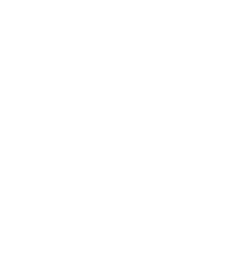 演示实验：将蜡烛点燃后倾斜一定角度，让蜡烛油滴在一张白纸上。

    提出问题：你所观察到的现象说明物质的状态发生了怎样的变化？
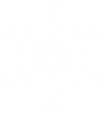 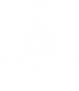 [Speaker Notes: 栩栩如生的雪景
（难点）


提示：要想获得最佳效果，最好使用较大的高分辨率图片。以上示例中的图片为 2000 像素宽 x 750 像素高。您需要使用绘图参考线来重现动画效果。 


若要显示和设置绘图参考线，请执行以下操作：
右键单击幻灯片背景，选择 “网格和参考线” 。在 “网格和参考线” 对话框中，在“参考线设置”下方选择“屏幕上显示绘图参考线”，然后单击“确定” 。 （注意： 将在幻灯片上的默认位置 0.00 处显示一条水平参考线和一条垂直参考线。 在拖动参考线时，光标将显示新位置。） 
按住 Ctrl 键，选择垂直参考线，然后将其向右拖动至 5.00 位置。


若要重现此幻灯片上的图片效果，请执行以下操作：
在 “开始” 选项卡上的 “幻灯片” 组中，单击 “布局”，然后单击 “空白”。
在 “插入” 选项卡上的 “图像” 组中，单击 “图片”。 在 “插入图片” 对话框中，选择一张图片，然后单击  “插入”。
在幻灯片上选择图片。 在 “图片工具” 下的 “格式” 选项卡上，在 “大小” 组的右小角中，单击 “大小和位置” 对话框启动器。 在 “设置图片格式” 对话框中，根据需要调整图像的大小或裁剪图像，以便将高度设置为 7.5”，将宽度设置为 20”。 
若要裁剪图片，请单击左窗格中的“裁剪”，然后在“裁剪”窗格中的“裁剪位置”下，在“高度”、“宽度”、“左对齐”和“顶端对齐”框中输入值。  
若要调整图片大小，请单击左窗格中的“大小”，然后在“大小”窗格中的“尺寸和旋转”下，向“高度”和“宽度”框中输入值。
在“开始”选项卡上的“绘图”组中，单击“排列”下方的箭头，指向“对齐”，然后执行以下操作：
单击“与幻灯片对齐”。
单击“左对齐”。
单击“上下居中”。


若要重现此幻灯片上的第一个雪花效果，请执行以下操作：
在“插入”选项卡上的“图像”组中，单击“剪贴画”。
在“剪贴画”窗格中，在“搜索”框中输入 j0299587.wmf，清除“包括 Office.com 内容”复选框，然后单击“搜索”。在窗格中选择剪贴画文件以将其插入幻灯片中。注意：如果选择其他剪贴画文件，则该剪贴画必须为 Windows 图元文件格式 (.wmf)。 
在幻灯片上选择剪贴画。在“开始”选项卡上的“绘图”组中，单击“排列”，然后单击“取消组合”。
在“Microsoft Office PowerPoint”对话框中，单击“是”。 
在幻灯片上选择已转换的剪贴画。在“开始”选项卡上的“编辑”组中，单击“选择”，然后单击“选择窗格”。 
在“选择和可见性”任务窗格中，选择顶层组。在“开始”选项卡上的“绘图”组中，单击“排列”，然后单击“取消组合”。 
此外，在“选择和可见性”窗格中，执行以下操作：
选择“自选图形”对象，然后按 Delete。 
按住 Ctrl+Shift，选择所有矩形形状，然后按 Delete。
此外，在“选择和可见性”任务窗格中，按住 Ctrl+Shift，然后选择所有任意多边形。在“开始”选项卡上的“绘图”组中，单击“排列”下方的箭头，然后单击“组合”。
此外，在“选择和可见性”任务窗格中，选择对象组（雪花）。在“开始”选项卡上的“绘图”组中，单击“形状填充”旁边的箭头，然后在“主题颜色”下单击“白色，背景 1”（第一行，左起第一个选项）。
在幻灯片上，右键单击对象组，然后单击“剪切”。在“开始”选项卡上的“剪贴板”组中，单击“粘贴”下的箭头，然后单击“选择性粘贴”。在“选择性粘贴”对话框中，选中“粘贴”，然后在“作为”下选择“图片 (PNG)”。
在幻灯片上选择新的雪花。在“图片工具”下的“格式”选项卡上，在“大小”组的右小角中，单击“大小和位置”对话框启动器。在“设置图片格式”对话框中，在“大小”选项卡上的“尺寸和旋转”下方执行下列操作：
在“高度”框中，输入 1”。
在“宽度”框中，输入 0.87”。
在“旋转”框中，输入 20°。
将雪花拖到图片左上角。

若要重现此幻灯片上的第二个雪花效果，请执行以下操作：
在幻灯片上选择雪花。在“开始”选项卡上的“剪贴板”组中，单击“复制”右边的箭头，然后单击“复制”。
选择第二个雪花。在“图片工具”下的“格式”选项卡上，在“大小”组的右小角中，单击“大小和位置”对话框启动器。在“设置图片格式”对话框中，在“大小”选项卡上的“尺寸和旋转”下方执行下列操作：
在“高度”框中，输入 0.42”。
在“宽度”框中，输入 0.36”。
在“旋转”框中，输入 20°。
将第二个雪花拖到幻灯片的左边缘位置。 


若要重现此幻灯片上的第三个雪花效果，请执行以下操作：
选择幻灯片上的第二个雪花图片。在“开始”选项卡上的“剪贴板”组中，单击“复制”右边的箭头，然后单击“复制”。
选择第三个雪花。在“图片工具”下的“格式”选项卡上，在“大小”组的右小角中，单击“大小和位置”对话框启动器。在“设置图片格式”对话框中，在“大小”选项卡上的“尺寸和旋转”下方执行下列操作：
在“高度”框中，输入 0.56”。
在“宽度”框中，输入 0.48”。
在“旋转”框中，输入 20°。
将第三个雪花拖到幻灯片的左边缘位置，位于第二个雪花的左下方。 


若要重现此幻灯片上的引言文本框，请执行以下操作：
在“插入”选项卡上的“文本”组中，单击“文本框”。在幻灯片中拖动以绘制文本框。 
在文本框中输入引言文本，然后选择该文本。在“开始”选项卡上的“字体”组中，从“字体”列表中选择 Georgia，从“字号”列表中选择  18，单击“斜体”，单击“字体颜色”旁边的箭头，然后在“主题颜色”下方单击“白色，背景 1”。 
将文本框拖动到第一个雪花的右侧，靠近幻灯片的左上角。



若要重现此幻灯片上的引言来源文本框，请执行以下操作：
在“插入”选项卡上的“文本”组中，单击“文本框”。在幻灯片中拖动以绘制文本框。 
在文本框中输入引言来源文本，然后选择该文本。在“开始”选项卡上的“字体”组中，从“字体”列表中选择 Georgia，从“字号”列表中选择  14，单击“斜体”，单击“字体颜色”旁边的箭头，然后在“主题颜色”下方单击“白色，背景 1”。 
将文本框向下拖动，放在引言文本框的右侧。


若要从顶部重现第二个雪花的动画效果，请执行以下操作：
对于此过程，有助于查看标尺和缩小幻灯片，从而重现动画效果。在“视图”选项卡上的“缩放”组中，单击“缩放”。在“显示比例”对话框中，选择 50%。此外，在“视图”选项卡上的“显示/隐藏”组中，选择“标尺”。 
选择远离幻灯片左边缘位置的顶部雪花。在“动画”选项卡上的“高级动画”组中，单击“添加动画”，然后在“动作路径”下方单击“弧形”。 
若要绘制曲线动作路径，请在幻灯片上执行以下操作：
在幻灯片上，右键单击形状，选择“编辑顶点”。
右键单击红色端点附近的动作路径，并选择“添加顶点” 
将第一个顶点拖到幻灯片的左边缘位置，靠近雪花。
将第二个顶点 3.5” 拖动到 0.00 垂直绘图参考线的左侧和水平绘图参考线上方的 0.5” 处。
将第三个顶点 0.5” 拖动到 0.00 垂直绘图参考线的左侧和水平绘图参考线下方的 0.5” 处。
将第四个顶点 2” 拖动到 0.00 垂直绘图参考线的右侧和水平绘图参考线下方的 0.4” 处。
将第五个顶点 4” 拖动到 0.00 垂直绘图参考线的右侧和水平绘图参考线下方的 0.8” 处。
将第六个顶点即最后一个顶点 0.5” 拖动到 5.00 垂直绘图参考线的右侧和水平绘图参考线下方的 0.75” 处，远离幻灯片右边缘。
在“动画”选项卡的“动画”组中，单击“效果选项”对话框启动器。在“向下弧线”对话框中，执行以下操作：
在“效果”选项卡上，在“设置”下方的“路径”列表中，选择“锁定”。
在“效果”选项卡上的“设置”下，清除“平滑开始”。
在“效果”选项卡上的“设置”下，清除“平滑结束”。
在“计时”选项卡上的“开始”列表中，选择“与上一动画同时”。
在“计时”选项卡上的“持续时间”框中，输入 12 秒。
选择远离幻灯片左边缘位置的顶部雪花。在“动画”选项卡的“高级动画”组中，单击“添加动画”，然后在“强调”下单击“陀螺旋”。
在“动画”选项卡的“动画”组中，单击“效果选项”对话框启动器。在“陀螺旋”对话框中的“计时”选项卡上，执行以下操作：
在“开始”列表中，选择“与上一动画同时”。
在“持续时间”框中输入 6 秒。
在“重复”列表中，选择 2。
选择远离幻灯片左边缘位置的顶部雪花。在“动画”选项卡上的“高级动画”组中，单击“添加动画”，然后在“强调”下方单击“放大/缩小”。
在“动画”选项卡的“动画”组中，单击“效果选项”对话框启动器。在“放大/缩小”对话框中，执行以下操作：
在“效果”选项卡上的“大小”列表中，在“自定义”框中输入 60%，然后按 Enter。 
在“效果”选项卡上，选择“平滑开始”。
在“效果”选项卡上，选择“平滑结束”。
在“效果”选项卡上，选择“自动翻转”。
在“计时”选项卡上的“开始”列表中，选择“与上一动画同时”。 
在“计时”选项卡上的“持续时间”框中，输入 6 秒。


若要从顶部重现第三个雪花的动画效果，请执行以下操作：
选择远离幻灯片左边缘位置的底部雪花。在“动画”选项卡上的“高级动画”组中，单击“添加动画”，然后在“动作路径”下方单击“弧形”。 
若要绘制曲线动作路径，请在幻灯片上执行以下操作：
在幻灯片上，右键单击形状，选择“编辑顶点”。
右键单击红色端点附近的动作路径，并选择“添加顶点”。
将第一个顶点拖到幻灯片的左边缘位置，靠近雪花。
将第二个顶点 3.5” 拖动到 0.00 垂直绘图参考线的左侧和水平绘图参考线下方的 1” 处。
将第三个顶点拖动到 0.00 垂直和水平绘图参考线的交点处。
将第四个顶点 2” 拖动到 0.00 垂直绘图参考线的右侧和水平绘图参考线下方的 0.25” 处。
将第五个顶点 4” 拖动到垂直绘图参考线的右侧和水平绘图参考线上方的 0.5” 处。
将第六个顶点即最后一个顶点 0.25” 拖动到 5.00 垂直绘图参考线的右侧和水平绘图参考线上方的 0.5” 处，远离幻灯片右边缘。
在“动画”选项卡的“动画”组中，单击“效果选项”对话框启动器。在“向下弧线”对话框中，执行以下操作：
在“效果”选项卡上，在“设置”下方的“路径”列表中，选择“锁定”。
在“效果”选项卡上，清除“平滑开始”。
在“效果”选项卡上，选择“平滑结束”。
在“计时”选项卡上的“开始”列表中，选择“与上一动画同时”。 
在“计时”选项卡上的“延迟”框中，输入 8 秒。
在“计时”选项卡上的“持续时间”框中，输入 13 秒。
选择远离幻灯片左边缘位置的底部雪花。在“动画”选项卡上的“高级动画”组中，单击“添加动画”，然后在“强调”下方单击“陀螺旋”。
此外，在“动画”选项卡的“动画”组中，单击“效果选项”对话框启动器。在“陀螺旋”对话框中，执行下列操作：
在“效果”选项卡上的“数量”列表中，在“自定义”框中输入 360°，然后按 Enter。 
在“效果”选项卡中，也在“数量”列表中选择“逆时针”。
在“计时”选项卡上的“开始”列表中，选择“与上一动画同时”。
在“计时”选项卡上的“延迟”框中，输入 8 秒。
在“计时”选项卡上的“速度”框中，输入 13 秒。
选择远离幻灯片左边缘位置的底部雪花。在“动画”选项卡上的“高级动画”组中，单击“添加动画”，然后在“强调”下方单击“放大/缩小”
此外，在“动画”选项卡的“动画”组中，单击“效果选项”对话框启动器。在“放大/缩小”对话框中，执行以下操作：
在“效果”选项卡上，在“设置”下方的“大小”列表中，在“自定义”框中输入 40%，然后按 Enter。
在“效果”选项卡上的“设置”下，选择“平滑开始”。
在“效果”选项卡上的“设置”下，选择“平滑结束”。
在“效果”选项卡上的“设置”下，选择“自动翻转。
在“计时”选项卡上的“开始”列表中，选择“与上一动画同时”。
在“计时”选项卡上的“延迟”框中，输入 8 秒。
在“计时”选项卡上的“速度”框中，输入 6.5 秒。


若要重现图片动画效果，请执行下列操作：
在幻灯片上选择大图片。在“动画”选项卡上的“高级动画”组中，单击“添加动画”，然后在“动作路径”下方单击“线条”。
此外，在“动画”选项卡上的“动画”组中，单击“效果选项”，然后单击“左”。
在幻灯片上，选择较大图片的向左动作路径效果。指向选定的动作路径的端点（红色箭头），直到光标变成一个双向箭头。按住 Shift，将端点一直拖动到幻灯片左边缘位置。（注意：确保仅通过拖动端点来扩展动作路径，不要向上、下、左或右拖动整个动作路径。您可能需要放大幻灯片才能更加准确地拖动路径。在“视图”选项卡上的“缩放”组中，单击“缩放”。在“显示比例”对话框中，选择 100% 或更高。）
在“动画”选项卡上，在“计时”组中，执行下列操作：
在“开始”列表中，选择“与上一动画同时”。
在“延迟”框中，输入 17。
在“持续时间”框中输入 3 秒。


若要从顶部重现第一个雪花的动画效果，请执行以下操作：
在幻灯片上，选择紧靠文本框左侧的雪花。在“动画”选项卡上的“高级动画”组中，单击“添加动画”，然后在“进入”下方单击“缩放”。
此外，在“动画”选项卡上，在“计时”组中，执行下列操作：
在“开始”列表中，选择“与上一动画同时”。
在“延迟”框中，输入 16。
在“持续时间”框中输入 1 秒。
在幻灯片上，选择紧靠文本框左侧的雪花。在“动画”选项卡上的“高级动画”组中，单击“添加动画”，然后在“动作路径”下方单击“弧形”。 
若要绘制曲线动作路径，请在幻灯片上执行以下操作：
在幻灯片上，右键单击形状，选择“编辑顶点”。
右键单击红色端点附近的动作路径，并选择“添加顶点”。
右键单击绿色起点附近的动作路径，并选择“添加顶点”。
将第一个顶点拖离幻灯片的左边缘位置，放在水平绘图参考线下方的 2” 处。
将第二个顶点 3” 拖动到 0.00 垂直绘图参考线的左侧和水平绘图参考线下方的 3” 处。
将第三个顶点 1” 拖动到 0.00 垂直绘图参考线的左侧和水平绘图参考线下方的 2.75” 处。
将第四个顶点 2.75” 拖动到 0.00 垂直绘图参考线的右侧和水平绘图参考线下方的 1” 处。
将第五个顶点 2.25” 拖动到 0.00 垂直绘图参考线的右侧和水平绘图参考线上方的 0.5” 处。
将第六个顶点拖动到 0.00 垂直绘图参考线上和水平绘图参考线上方的 2” 处。
拖动雪花上的第七个即最后一个顶点。
在“动画”选项卡上，在“计时”组中，执行下列操作： 
在“开始”列表中，选择“与上一动画同时”。
在“延迟”框中，输入 16。
在“持续时间”框中输入 5 秒。
右键单击幻灯片的背景区域，然后单击“网格和参考线”。在“网格和参考线”对话框中，在“参考线设置”下方清除“屏幕上显示绘图参考线”，然后单击“确定”。 


若要重现引言文本框的动画效果，请执行以下操作：
在幻灯片上选择引言文本框。在“动画”选项卡上的“高级动画”组中，单击“添加动画”，然后在“进入”下方单击“淡出”。
此外，在“动画”选项卡的“动画”组中，单击“效果选项”对话框启动器。在淡出”对话框中，执行以下操作：
在“效果”选项卡上的“动画文本”列表中，选择“按字母”。
在“效果”选项卡上的“字母之间延迟百分比”框中，输入 4。
在“计时”选项卡上的“开始”列表中，选择“与上一动画同时”。
在“计时”选项卡上的“延迟”框中，输入 21 秒。
在“计时”选项卡上的“持续时间”框中，输入 0.5 秒


若要重现引言来源文本框的动画效果，请执行以下操作：
选择引言来源文本框。在“动画”选项卡上的“高级动画”组中，单击“添加动画”，然后在“进入”下方单击“淡出”。
此外，在“动画”选项卡上，在“计时”组中，执行下列操作：
在“开始”列表中，选择“与上一动画同时”。
在“延迟”框中，输入 22.5。
在“持续时间”列表中输入 0.5 秒。]
液态        固态
固态       液态
想一想
自然界中常见物质存在的状态有：
固态、液态、气态三种
“春暖花开，冰雪消融。
 寒冬腊月，滴水成冰。”
上述自然现象与哪个因素有关
物质的存在状态与温度有关
上面两过程中，水的状态是如何转换的？
物态变化：物质各种状态间的变化叫做物态变化。
一、熔化和凝固概念：
熔化：物质从固态变成液态的过程叫做熔化。
凝固：物质从液态变成 固态的过程叫做凝固.
熔  化
固态
液态
凝 固
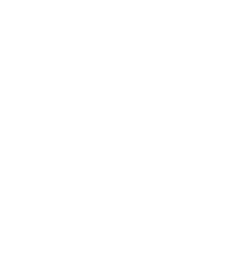 你还知道哪些熔化和凝固的现象？
请观察下面的图片思考后回答问题
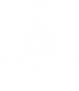 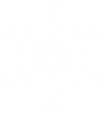 [Speaker Notes: 栩栩如生的雪景
（难点）


提示：要想获得最佳效果，最好使用较大的高分辨率图片。以上示例中的图片为 2000 像素宽 x 750 像素高。您需要使用绘图参考线来重现动画效果。 


若要显示和设置绘图参考线，请执行以下操作：
右键单击幻灯片背景，选择 “网格和参考线” 。在 “网格和参考线” 对话框中，在“参考线设置”下方选择“屏幕上显示绘图参考线”，然后单击“确定” 。 （注意： 将在幻灯片上的默认位置 0.00 处显示一条水平参考线和一条垂直参考线。 在拖动参考线时，光标将显示新位置。） 
按住 Ctrl 键，选择垂直参考线，然后将其向右拖动至 5.00 位置。


若要重现此幻灯片上的图片效果，请执行以下操作：
在 “开始” 选项卡上的 “幻灯片” 组中，单击 “布局”，然后单击 “空白”。
在 “插入” 选项卡上的 “图像” 组中，单击 “图片”。 在 “插入图片” 对话框中，选择一张图片，然后单击  “插入”。
在幻灯片上选择图片。 在 “图片工具” 下的 “格式” 选项卡上，在 “大小” 组的右小角中，单击 “大小和位置” 对话框启动器。 在 “设置图片格式” 对话框中，根据需要调整图像的大小或裁剪图像，以便将高度设置为 7.5”，将宽度设置为 20”。 
若要裁剪图片，请单击左窗格中的“裁剪”，然后在“裁剪”窗格中的“裁剪位置”下，在“高度”、“宽度”、“左对齐”和“顶端对齐”框中输入值。  
若要调整图片大小，请单击左窗格中的“大小”，然后在“大小”窗格中的“尺寸和旋转”下，向“高度”和“宽度”框中输入值。
在“开始”选项卡上的“绘图”组中，单击“排列”下方的箭头，指向“对齐”，然后执行以下操作：
单击“与幻灯片对齐”。
单击“左对齐”。
单击“上下居中”。


若要重现此幻灯片上的第一个雪花效果，请执行以下操作：
在“插入”选项卡上的“图像”组中，单击“剪贴画”。
在“剪贴画”窗格中，在“搜索”框中输入 j0299587.wmf，清除“包括 Office.com 内容”复选框，然后单击“搜索”。在窗格中选择剪贴画文件以将其插入幻灯片中。注意：如果选择其他剪贴画文件，则该剪贴画必须为 Windows 图元文件格式 (.wmf)。 
在幻灯片上选择剪贴画。在“开始”选项卡上的“绘图”组中，单击“排列”，然后单击“取消组合”。
在“Microsoft Office PowerPoint”对话框中，单击“是”。 
在幻灯片上选择已转换的剪贴画。在“开始”选项卡上的“编辑”组中，单击“选择”，然后单击“选择窗格”。 
在“选择和可见性”任务窗格中，选择顶层组。在“开始”选项卡上的“绘图”组中，单击“排列”，然后单击“取消组合”。 
此外，在“选择和可见性”窗格中，执行以下操作：
选择“自选图形”对象，然后按 Delete。 
按住 Ctrl+Shift，选择所有矩形形状，然后按 Delete。
此外，在“选择和可见性”任务窗格中，按住 Ctrl+Shift，然后选择所有任意多边形。在“开始”选项卡上的“绘图”组中，单击“排列”下方的箭头，然后单击“组合”。
此外，在“选择和可见性”任务窗格中，选择对象组（雪花）。在“开始”选项卡上的“绘图”组中，单击“形状填充”旁边的箭头，然后在“主题颜色”下单击“白色，背景 1”（第一行，左起第一个选项）。
在幻灯片上，右键单击对象组，然后单击“剪切”。在“开始”选项卡上的“剪贴板”组中，单击“粘贴”下的箭头，然后单击“选择性粘贴”。在“选择性粘贴”对话框中，选中“粘贴”，然后在“作为”下选择“图片 (PNG)”。
在幻灯片上选择新的雪花。在“图片工具”下的“格式”选项卡上，在“大小”组的右小角中，单击“大小和位置”对话框启动器。在“设置图片格式”对话框中，在“大小”选项卡上的“尺寸和旋转”下方执行下列操作：
在“高度”框中，输入 1”。
在“宽度”框中，输入 0.87”。
在“旋转”框中，输入 20°。
将雪花拖到图片左上角。

若要重现此幻灯片上的第二个雪花效果，请执行以下操作：
在幻灯片上选择雪花。在“开始”选项卡上的“剪贴板”组中，单击“复制”右边的箭头，然后单击“复制”。
选择第二个雪花。在“图片工具”下的“格式”选项卡上，在“大小”组的右小角中，单击“大小和位置”对话框启动器。在“设置图片格式”对话框中，在“大小”选项卡上的“尺寸和旋转”下方执行下列操作：
在“高度”框中，输入 0.42”。
在“宽度”框中，输入 0.36”。
在“旋转”框中，输入 20°。
将第二个雪花拖到幻灯片的左边缘位置。 


若要重现此幻灯片上的第三个雪花效果，请执行以下操作：
选择幻灯片上的第二个雪花图片。在“开始”选项卡上的“剪贴板”组中，单击“复制”右边的箭头，然后单击“复制”。
选择第三个雪花。在“图片工具”下的“格式”选项卡上，在“大小”组的右小角中，单击“大小和位置”对话框启动器。在“设置图片格式”对话框中，在“大小”选项卡上的“尺寸和旋转”下方执行下列操作：
在“高度”框中，输入 0.56”。
在“宽度”框中，输入 0.48”。
在“旋转”框中，输入 20°。
将第三个雪花拖到幻灯片的左边缘位置，位于第二个雪花的左下方。 


若要重现此幻灯片上的引言文本框，请执行以下操作：
在“插入”选项卡上的“文本”组中，单击“文本框”。在幻灯片中拖动以绘制文本框。 
在文本框中输入引言文本，然后选择该文本。在“开始”选项卡上的“字体”组中，从“字体”列表中选择 Georgia，从“字号”列表中选择  18，单击“斜体”，单击“字体颜色”旁边的箭头，然后在“主题颜色”下方单击“白色，背景 1”。 
将文本框拖动到第一个雪花的右侧，靠近幻灯片的左上角。



若要重现此幻灯片上的引言来源文本框，请执行以下操作：
在“插入”选项卡上的“文本”组中，单击“文本框”。在幻灯片中拖动以绘制文本框。 
在文本框中输入引言来源文本，然后选择该文本。在“开始”选项卡上的“字体”组中，从“字体”列表中选择 Georgia，从“字号”列表中选择  14，单击“斜体”，单击“字体颜色”旁边的箭头，然后在“主题颜色”下方单击“白色，背景 1”。 
将文本框向下拖动，放在引言文本框的右侧。


若要从顶部重现第二个雪花的动画效果，请执行以下操作：
对于此过程，有助于查看标尺和缩小幻灯片，从而重现动画效果。在“视图”选项卡上的“缩放”组中，单击“缩放”。在“显示比例”对话框中，选择 50%。此外，在“视图”选项卡上的“显示/隐藏”组中，选择“标尺”。 
选择远离幻灯片左边缘位置的顶部雪花。在“动画”选项卡上的“高级动画”组中，单击“添加动画”，然后在“动作路径”下方单击“弧形”。 
若要绘制曲线动作路径，请在幻灯片上执行以下操作：
在幻灯片上，右键单击形状，选择“编辑顶点”。
右键单击红色端点附近的动作路径，并选择“添加顶点” 
将第一个顶点拖到幻灯片的左边缘位置，靠近雪花。
将第二个顶点 3.5” 拖动到 0.00 垂直绘图参考线的左侧和水平绘图参考线上方的 0.5” 处。
将第三个顶点 0.5” 拖动到 0.00 垂直绘图参考线的左侧和水平绘图参考线下方的 0.5” 处。
将第四个顶点 2” 拖动到 0.00 垂直绘图参考线的右侧和水平绘图参考线下方的 0.4” 处。
将第五个顶点 4” 拖动到 0.00 垂直绘图参考线的右侧和水平绘图参考线下方的 0.8” 处。
将第六个顶点即最后一个顶点 0.5” 拖动到 5.00 垂直绘图参考线的右侧和水平绘图参考线下方的 0.75” 处，远离幻灯片右边缘。
在“动画”选项卡的“动画”组中，单击“效果选项”对话框启动器。在“向下弧线”对话框中，执行以下操作：
在“效果”选项卡上，在“设置”下方的“路径”列表中，选择“锁定”。
在“效果”选项卡上的“设置”下，清除“平滑开始”。
在“效果”选项卡上的“设置”下，清除“平滑结束”。
在“计时”选项卡上的“开始”列表中，选择“与上一动画同时”。
在“计时”选项卡上的“持续时间”框中，输入 12 秒。
选择远离幻灯片左边缘位置的顶部雪花。在“动画”选项卡的“高级动画”组中，单击“添加动画”，然后在“强调”下单击“陀螺旋”。
在“动画”选项卡的“动画”组中，单击“效果选项”对话框启动器。在“陀螺旋”对话框中的“计时”选项卡上，执行以下操作：
在“开始”列表中，选择“与上一动画同时”。
在“持续时间”框中输入 6 秒。
在“重复”列表中，选择 2。
选择远离幻灯片左边缘位置的顶部雪花。在“动画”选项卡上的“高级动画”组中，单击“添加动画”，然后在“强调”下方单击“放大/缩小”。
在“动画”选项卡的“动画”组中，单击“效果选项”对话框启动器。在“放大/缩小”对话框中，执行以下操作：
在“效果”选项卡上的“大小”列表中，在“自定义”框中输入 60%，然后按 Enter。 
在“效果”选项卡上，选择“平滑开始”。
在“效果”选项卡上，选择“平滑结束”。
在“效果”选项卡上，选择“自动翻转”。
在“计时”选项卡上的“开始”列表中，选择“与上一动画同时”。 
在“计时”选项卡上的“持续时间”框中，输入 6 秒。


若要从顶部重现第三个雪花的动画效果，请执行以下操作：
选择远离幻灯片左边缘位置的底部雪花。在“动画”选项卡上的“高级动画”组中，单击“添加动画”，然后在“动作路径”下方单击“弧形”。 
若要绘制曲线动作路径，请在幻灯片上执行以下操作：
在幻灯片上，右键单击形状，选择“编辑顶点”。
右键单击红色端点附近的动作路径，并选择“添加顶点”。
将第一个顶点拖到幻灯片的左边缘位置，靠近雪花。
将第二个顶点 3.5” 拖动到 0.00 垂直绘图参考线的左侧和水平绘图参考线下方的 1” 处。
将第三个顶点拖动到 0.00 垂直和水平绘图参考线的交点处。
将第四个顶点 2” 拖动到 0.00 垂直绘图参考线的右侧和水平绘图参考线下方的 0.25” 处。
将第五个顶点 4” 拖动到垂直绘图参考线的右侧和水平绘图参考线上方的 0.5” 处。
将第六个顶点即最后一个顶点 0.25” 拖动到 5.00 垂直绘图参考线的右侧和水平绘图参考线上方的 0.5” 处，远离幻灯片右边缘。
在“动画”选项卡的“动画”组中，单击“效果选项”对话框启动器。在“向下弧线”对话框中，执行以下操作：
在“效果”选项卡上，在“设置”下方的“路径”列表中，选择“锁定”。
在“效果”选项卡上，清除“平滑开始”。
在“效果”选项卡上，选择“平滑结束”。
在“计时”选项卡上的“开始”列表中，选择“与上一动画同时”。 
在“计时”选项卡上的“延迟”框中，输入 8 秒。
在“计时”选项卡上的“持续时间”框中，输入 13 秒。
选择远离幻灯片左边缘位置的底部雪花。在“动画”选项卡上的“高级动画”组中，单击“添加动画”，然后在“强调”下方单击“陀螺旋”。
此外，在“动画”选项卡的“动画”组中，单击“效果选项”对话框启动器。在“陀螺旋”对话框中，执行下列操作：
在“效果”选项卡上的“数量”列表中，在“自定义”框中输入 360°，然后按 Enter。 
在“效果”选项卡中，也在“数量”列表中选择“逆时针”。
在“计时”选项卡上的“开始”列表中，选择“与上一动画同时”。
在“计时”选项卡上的“延迟”框中，输入 8 秒。
在“计时”选项卡上的“速度”框中，输入 13 秒。
选择远离幻灯片左边缘位置的底部雪花。在“动画”选项卡上的“高级动画”组中，单击“添加动画”，然后在“强调”下方单击“放大/缩小”
此外，在“动画”选项卡的“动画”组中，单击“效果选项”对话框启动器。在“放大/缩小”对话框中，执行以下操作：
在“效果”选项卡上，在“设置”下方的“大小”列表中，在“自定义”框中输入 40%，然后按 Enter。
在“效果”选项卡上的“设置”下，选择“平滑开始”。
在“效果”选项卡上的“设置”下，选择“平滑结束”。
在“效果”选项卡上的“设置”下，选择“自动翻转。
在“计时”选项卡上的“开始”列表中，选择“与上一动画同时”。
在“计时”选项卡上的“延迟”框中，输入 8 秒。
在“计时”选项卡上的“速度”框中，输入 6.5 秒。


若要重现图片动画效果，请执行下列操作：
在幻灯片上选择大图片。在“动画”选项卡上的“高级动画”组中，单击“添加动画”，然后在“动作路径”下方单击“线条”。
此外，在“动画”选项卡上的“动画”组中，单击“效果选项”，然后单击“左”。
在幻灯片上，选择较大图片的向左动作路径效果。指向选定的动作路径的端点（红色箭头），直到光标变成一个双向箭头。按住 Shift，将端点一直拖动到幻灯片左边缘位置。（注意：确保仅通过拖动端点来扩展动作路径，不要向上、下、左或右拖动整个动作路径。您可能需要放大幻灯片才能更加准确地拖动路径。在“视图”选项卡上的“缩放”组中，单击“缩放”。在“显示比例”对话框中，选择 100% 或更高。）
在“动画”选项卡上，在“计时”组中，执行下列操作：
在“开始”列表中，选择“与上一动画同时”。
在“延迟”框中，输入 17。
在“持续时间”框中输入 3 秒。


若要从顶部重现第一个雪花的动画效果，请执行以下操作：
在幻灯片上，选择紧靠文本框左侧的雪花。在“动画”选项卡上的“高级动画”组中，单击“添加动画”，然后在“进入”下方单击“缩放”。
此外，在“动画”选项卡上，在“计时”组中，执行下列操作：
在“开始”列表中，选择“与上一动画同时”。
在“延迟”框中，输入 16。
在“持续时间”框中输入 1 秒。
在幻灯片上，选择紧靠文本框左侧的雪花。在“动画”选项卡上的“高级动画”组中，单击“添加动画”，然后在“动作路径”下方单击“弧形”。 
若要绘制曲线动作路径，请在幻灯片上执行以下操作：
在幻灯片上，右键单击形状，选择“编辑顶点”。
右键单击红色端点附近的动作路径，并选择“添加顶点”。
右键单击绿色起点附近的动作路径，并选择“添加顶点”。
将第一个顶点拖离幻灯片的左边缘位置，放在水平绘图参考线下方的 2” 处。
将第二个顶点 3” 拖动到 0.00 垂直绘图参考线的左侧和水平绘图参考线下方的 3” 处。
将第三个顶点 1” 拖动到 0.00 垂直绘图参考线的左侧和水平绘图参考线下方的 2.75” 处。
将第四个顶点 2.75” 拖动到 0.00 垂直绘图参考线的右侧和水平绘图参考线下方的 1” 处。
将第五个顶点 2.25” 拖动到 0.00 垂直绘图参考线的右侧和水平绘图参考线上方的 0.5” 处。
将第六个顶点拖动到 0.00 垂直绘图参考线上和水平绘图参考线上方的 2” 处。
拖动雪花上的第七个即最后一个顶点。
在“动画”选项卡上，在“计时”组中，执行下列操作： 
在“开始”列表中，选择“与上一动画同时”。
在“延迟”框中，输入 16。
在“持续时间”框中输入 5 秒。
右键单击幻灯片的背景区域，然后单击“网格和参考线”。在“网格和参考线”对话框中，在“参考线设置”下方清除“屏幕上显示绘图参考线”，然后单击“确定”。 


若要重现引言文本框的动画效果，请执行以下操作：
在幻灯片上选择引言文本框。在“动画”选项卡上的“高级动画”组中，单击“添加动画”，然后在“进入”下方单击“淡出”。
此外，在“动画”选项卡的“动画”组中，单击“效果选项”对话框启动器。在淡出”对话框中，执行以下操作：
在“效果”选项卡上的“动画文本”列表中，选择“按字母”。
在“效果”选项卡上的“字母之间延迟百分比”框中，输入 4。
在“计时”选项卡上的“开始”列表中，选择“与上一动画同时”。
在“计时”选项卡上的“延迟”框中，输入 21 秒。
在“计时”选项卡上的“持续时间”框中，输入 0.5 秒


若要重现引言来源文本框的动画效果，请执行以下操作：
选择引言来源文本框。在“动画”选项卡上的“高级动画”组中，单击“添加动画”，然后在“进入”下方单击“淡出”。
此外，在“动画”选项卡上，在“计时”组中，执行下列操作：
在“开始”列表中，选择“与上一动画同时”。
在“延迟”框中，输入 22.5。
在“持续时间”列表中输入 0.5 秒。]
刚从火山口喷出的液态岩浆冷却之后则成固态
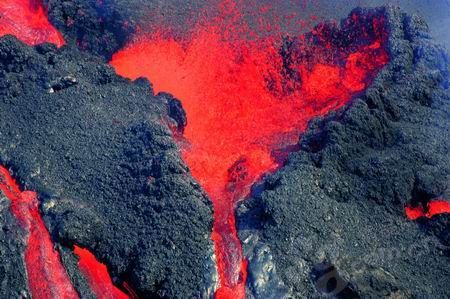 固态岩石
在高温下化成液态岩浆从火山口喷出
凝固
熔化
例子：说出下列物态变化名称
熔化
1、冰棒化成水：
2、钢水浇铸成火车轮：
凝固
3、把废塑料回收再制成塑料产品:
先熔化再凝固
问题1：蜡烛在什么情况下会从固体变为液体？熔化需要吸热还是放热？
问题2：冰在熔化过程中与蜡在熔化过程中，温度变化情况相同吗？
熔化和凝固是在什么条件下发生的？熔化和凝固的过程有什么特点？不同物质的熔化和凝固过程是否相同呢？
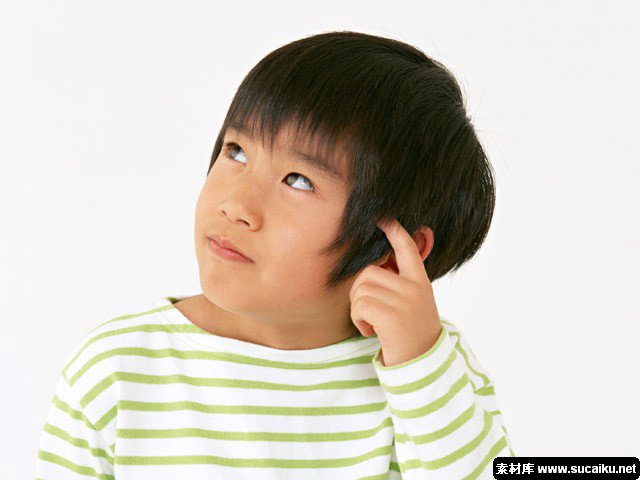 探究固体熔化时温度的变化规律
提出问题：
不同物质在由固态变成液态的过程中，温度的变化规律相同吗？
猜想假设：
可能需要一定的温度；需要加热。
制定计划：思考以下问题，设计实验方案，制订实验计划。
问题1：怎样能比较准确的测量海波和石蜡在熔化前和熔化过程中的温度？
问题2：实验中需要做哪些记录？需要用到哪些实验器材？
提示：物理学中分析处理数据的方法除了列表外，还有更形象、直观的图像法。请大家把实验中得到的数据填到教材54页的表格中，并画出相应的图像。
设计实验
实验目的：探究固体熔化时温度的变化规律。
实验器材：幻灯片 10
实验步骤：
①组装实验装置。（见课本第54页图3.2-1）
②点燃酒精灯加热，观察                  的变化情况，并仔细观察温度计示数变化。幻灯片 11
海波和蜂蜡
③待被测物体的温度升至40℃时，每隔1min记录温度于表格中。
④根据        和        的熔化实验数据，在教材的表格中绘出它们熔化的图像。幻灯片 12
海波
蜂蜡
⑤分析作出的图象，得出结论。海波的熔化图象
加热的固体有：海波或蜂蜡
进行实验
温度计
试管
烧杯
铁架台
石棉网
酒精灯
要求：前后四人一组，探究海波和石蜡的熔化，每隔1min记录一次温度值和物质状态，并在坐标纸上描出对应的点，画出图像。
①组装实验装置。（见课本第54页图3.2-1）
实验步骤：
②点燃酒精灯加热，观察                  的变化情况，并仔细观察温度计示数变化。
海波和蜂蜡
③待被测物体的温度升至20℃时，每隔0.5min记录温度于表格中。
１．实验探究：海波熔化
数据记录
固态
固液共存
液态
２．实验探究：松香的熔化
数据记录
粘稠状态
固态
液态
t/℃
53
52
51
50
49
48
47
46
45
44
43
42
41
40
0
1
2
3
4
5
6
7
8
9
10
11
12
13
14
15
16
t/min
从实验现象及描绘出的图像容易看出，海波经过缓慢加热，温度逐渐（   ），当温度达到（    ），海波开始熔化。在熔化过程中，虽然继续加热，但海波的温度（   ），直到（       ）后，温度才继续上升。
上升
48℃
不变
完全熔化
.
.
.
海波的熔化图像
.
.
.
.
.
.
.
.
.
.
.
.
.
[Speaker Notes: ·]
t/℃
53
52
51
50
49
48
47
46
45
44
43
42
41
40
t/min
0
1
2
3
4
5
6
7
8
9
10
11
12
13
14
15
16
.
.
.
随着不断加热，蜂蜡的温度（     ），在此过程中，蜂蜡（           ），最后熔化为液体。
蜂蜡的熔化图像
升高
.
变软、变稀
.
.
.
.
.
海波的熔化图象
蜂蜡的熔化图象
t/℃
t/℃
D
48
C
B
A
t/min
0
0
t/min
固体在熔化过程中，保持不变的温度
熔点：
蜂蜡熔化的条件：
吸热
海波的熔化条件：
吸热，达到熔点
海波的熔化特点：
吸收热量，温度保持不变
60
60
温度/℃
温度/℃
55
55
50
50
45
45
40
40
4
0
0
1
1
2
2
3
3
4
5
5
6
6
时间/min
时间/min
液 态
D
固液共存
液  态
软稀
C
B
固 态
A
固 态
海波的熔化图像
松香的熔化图像
分析：AB， BC ，CD段物质各处于什么状态？BC段物质是否吸热，物质温度如何变化？B点、C点及BC之间各处于什么状态？（相同点、不同点）
相同点：1、从固态变成了液态
                2、在熔化过程中都需要吸热
不同点：1、海波熔化时温度保持不变。
                处于固液共存状态（有固定的熔化温度--熔点）
2、松香熔化时，温度不断上升。没有固液共  存状态（没有固定的熔化温度--没有熔点）
像海波那样，熔化时具有一定的熔化温度的这类固体叫做晶体
像松香那样，熔化时没有一定的熔化温度的这类固体叫非晶体
根据各种固体这种熔化特点的不同，可以将固体分为两类：晶体和非晶体。
有固定熔点的固体。
晶    体
晶体熔化的条件：吸热，达到熔点
固 体的分类
常见的晶体：海波、冰、食盐、奈、石英、各种金属等
没有固定熔点的固体。
非晶体
非晶体熔化的条件：吸热
常见的非晶体：蜂蜡、松香、沥青、玻璃等
温度（℃）
甲
乙
时间（min）
1、根据图像判断甲乙固体那个是晶体？哪个是非晶体？是熔化过程，还是凝固过程
温度/℃
55
50
45
时间/分
40
0
1
2
3
4
5
6
7
2、海波的熔化图像如图，
他的熔点是多少
48℃
3、在48℃以下时，海波处
什么状态？ 48℃以上呢？
48℃呢？
48℃以下---固态
48℃以上---液态
48℃，可以是固态，也可以液态，
还可以是固态、液态共存
结论：晶体在熔点以下是固态，熔点以上是液态，
在熔点可以是固态，可以是液态，还可以是固液共存
几种晶体的熔点 ℃
几种晶体的熔点 ℃
几种晶体的熔点 ℃
几种晶体的熔点 ℃
物质
物质
物质
物质
熔点
熔点
熔点
熔点
物质
物质
物质
物质
熔点
熔点
熔点
熔点
物质
物质
物质
物质
熔点
熔点
熔点
熔点
金刚石
金刚石
金刚石
金刚石
3550
3550
3550
3550
金
金
金
金
1064
1064
1064
1064
冰
冰
冰
冰
0
0
0
0
钨
钨
钨
钨
3410
3410
3410
3410
银
银
银
银
962
962
962
962
固态水银
固态水银
固态水银
固态水银
-39
-39
-39
-39
纯铁
纯铁
纯铁
纯铁
1535
1535
1535
1535
铝
铝
铝
铝
660
660
660
660
固态酒精
固态酒精
固态酒精
固态酒精
-117
-117
-117
-117
各种钢
各种钢
各种钢
各种钢
1300-1400
1300-1400
1300-1400
1300-1400
铅
铅
铅
铅
327
327
327
327
固态氮
固态氮
固态氮
固态氮
-210
-210
-210
-210
各种铸铁
各种铸铁
各种铸铁
各种铸铁
1200左右
1200左右
1200左右
1200左右
锡
锡
锡
锡
232
232
232
232
固态氢
固态氢
固态氢
固态氢
-259
-259
-259
-259
铜
铜
铜
铜
1083
1083
1083
1083
硫代硫酸钠
硫代硫酸钠
硫代硫酸钠
硫代硫酸钠
48
48
48
48
固态氦
固态氦
固态氦
固态氦
-272
-272
-272
-272
讨论：1.能否用铝制的容器熔化铜或锡？ 
      2. 在南极考察站能使用水银温度计测量气温吗？
讨论：1.能否用铝制的容器熔化铜或锡？ 
      2. 在南极考察站能使用水银温度计测量气温吗？
讨论：1.能否用铝制的容器熔化铜或锡？ 
      2. 在南极考察站能使用水银温度计测量气温吗？
讨论：1.能否用铝制的容器熔化铜或锡？ 
      2. 在南极考察站能使用水银温度计测量气温吗？
3、根据表格可知，在－30 ℃ 时,水银为___态，氮为___态，萘为___态。
3、根据表格可知，在－30 ℃ 时,水银为___态，氮为___态，萘为___态。
3、根据表格可知，在－30 ℃ 时,水银为___态，氮为___态，萘为___态。
3、根据表格可知，在－30 ℃ 时,水银为___态，氮为___态，硫代硫酸钠为___态。
温度/℃
温度/℃
55
55
50
50
45
45
时间/分
时间/分
40
40
0
0
1
1
2
2
3
3
4
4
5
5
6
6
7
7
晶体的熔化和凝固过程
比较两幅图像，能发现些什么？
温度/℃
55
50
45
时间/分
40
0
2
4
6
8
10
12
14
硫代硫酸钠凝固的图象
B
C
A
晶体的凝固过程
1、晶体只有达到一定温度时（凝固点）才开始凝固；
2、晶体在凝固过程中温度不变（凝固点）；
3、凝固过程中处于固液共存状态；
4、凝固过程放热。
二、规律：
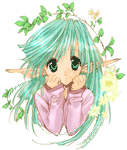 1、固体可分为：晶体和非晶体
2、晶体与非晶体的区别：
晶体熔化时温度不变（有固定的熔点）；非晶体没有熔点
3、晶体熔化的条件：温度达到熔点并能继续吸热
晶体凝固的条件：温度达到凝固点并能继续放热
同种晶体的熔点和凝固点相同
晶体在熔化和凝固时都处于固液共存状态且温度不变
温度℃
甲
D
240
乙
220
B
C
200
时间/分
180
A
1
2
3
4
5
6
7
小试牛刀
1、如图两种物质在固态时温度随时间的变化曲线。请根据图象回答下列问题。
乙
（1）由图判断出       图线是晶体，该晶体的熔点是             ，熔化时间是     分钟，另一图线的物质是                。
210℃
3
非晶体
AB、CD
BC
（2）晶体温度升高的是                 段，温度不变的是        段，
         AB段处于         状态，BC段处于                  状态，
         CD段处于         状态，吸热的是                          段。
固液共存
固体
液体
AB、BC、CD
0℃
2、冰的熔点是 ___， 在炎热的夏天，放在外面的冰会熔化，那么在熔化过程中，冰的温度（  ）
A 降低   B 不变   C 升高    D  先降低后升高

3、关于物质的熔化和凝固，下面说法错误的是（     ）
A、物质熔化时吸热，凝固时放热
B、同种晶体熔点和凝固点相同
C、物质在熔化过程中温度保持不变
D、晶体在熔化过程中温度保持不变
B
C
4、已知环境温度是0℃，水能否结成冰？冰能否化成水？
不能
小结
通过本节课的学习，你的收获是                                
                                                           ；

    你的困惑是                                     。
课堂检测
(1)某物体从200℃开始熔化，直到250℃还未熔化完，则这种物质一定是（    ）    A.晶体        B.非晶体        C.不能确定
(2)汞的熔点是-39℃，它在-40℃时呈         态，在-39℃时呈       态或        态，也可能呈        态，-38℃时呈        态。
（3）冬天，菜农贮菜时，常在菜窖里放几桶水，这利用了               ，高烧的患者常用冰袋降温着利用了                     。
（4）如图所示。为某种晶体融化过程中的图像，
该晶体的熔点为       ，熔化过程中用了      min，该晶
体可能是       。
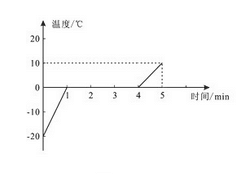 作业
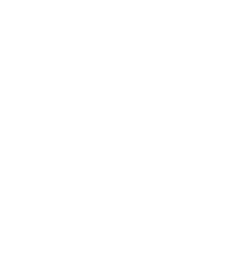 1.课本动手动脑学物理1、2、3、4题；

2.完成资料相关习题。
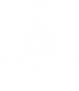 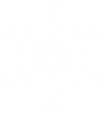 [Speaker Notes: 栩栩如生的雪景
（难点）


提示：要想获得最佳效果，最好使用较大的高分辨率图片。以上示例中的图片为 2000 像素宽 x 750 像素高。您需要使用绘图参考线来重现动画效果。 


若要显示和设置绘图参考线，请执行以下操作：
右键单击幻灯片背景，选择 “网格和参考线” 。在 “网格和参考线” 对话框中，在“参考线设置”下方选择“屏幕上显示绘图参考线”，然后单击“确定” 。 （注意： 将在幻灯片上的默认位置 0.00 处显示一条水平参考线和一条垂直参考线。 在拖动参考线时，光标将显示新位置。） 
按住 Ctrl 键，选择垂直参考线，然后将其向右拖动至 5.00 位置。


若要重现此幻灯片上的图片效果，请执行以下操作：
在 “开始” 选项卡上的 “幻灯片” 组中，单击 “布局”，然后单击 “空白”。
在 “插入” 选项卡上的 “图像” 组中，单击 “图片”。 在 “插入图片” 对话框中，选择一张图片，然后单击  “插入”。
在幻灯片上选择图片。 在 “图片工具” 下的 “格式” 选项卡上，在 “大小” 组的右小角中，单击 “大小和位置” 对话框启动器。 在 “设置图片格式” 对话框中，根据需要调整图像的大小或裁剪图像，以便将高度设置为 7.5”，将宽度设置为 20”。 
若要裁剪图片，请单击左窗格中的“裁剪”，然后在“裁剪”窗格中的“裁剪位置”下，在“高度”、“宽度”、“左对齐”和“顶端对齐”框中输入值。  
若要调整图片大小，请单击左窗格中的“大小”，然后在“大小”窗格中的“尺寸和旋转”下，向“高度”和“宽度”框中输入值。
在“开始”选项卡上的“绘图”组中，单击“排列”下方的箭头，指向“对齐”，然后执行以下操作：
单击“与幻灯片对齐”。
单击“左对齐”。
单击“上下居中”。


若要重现此幻灯片上的第一个雪花效果，请执行以下操作：
在“插入”选项卡上的“图像”组中，单击“剪贴画”。
在“剪贴画”窗格中，在“搜索”框中输入 j0299587.wmf，清除“包括 Office.com 内容”复选框，然后单击“搜索”。在窗格中选择剪贴画文件以将其插入幻灯片中。注意：如果选择其他剪贴画文件，则该剪贴画必须为 Windows 图元文件格式 (.wmf)。 
在幻灯片上选择剪贴画。在“开始”选项卡上的“绘图”组中，单击“排列”，然后单击“取消组合”。
在“Microsoft Office PowerPoint”对话框中，单击“是”。 
在幻灯片上选择已转换的剪贴画。在“开始”选项卡上的“编辑”组中，单击“选择”，然后单击“选择窗格”。 
在“选择和可见性”任务窗格中，选择顶层组。在“开始”选项卡上的“绘图”组中，单击“排列”，然后单击“取消组合”。 
此外，在“选择和可见性”窗格中，执行以下操作：
选择“自选图形”对象，然后按 Delete。 
按住 Ctrl+Shift，选择所有矩形形状，然后按 Delete。
此外，在“选择和可见性”任务窗格中，按住 Ctrl+Shift，然后选择所有任意多边形。在“开始”选项卡上的“绘图”组中，单击“排列”下方的箭头，然后单击“组合”。
此外，在“选择和可见性”任务窗格中，选择对象组（雪花）。在“开始”选项卡上的“绘图”组中，单击“形状填充”旁边的箭头，然后在“主题颜色”下单击“白色，背景 1”（第一行，左起第一个选项）。
在幻灯片上，右键单击对象组，然后单击“剪切”。在“开始”选项卡上的“剪贴板”组中，单击“粘贴”下的箭头，然后单击“选择性粘贴”。在“选择性粘贴”对话框中，选中“粘贴”，然后在“作为”下选择“图片 (PNG)”。
在幻灯片上选择新的雪花。在“图片工具”下的“格式”选项卡上，在“大小”组的右小角中，单击“大小和位置”对话框启动器。在“设置图片格式”对话框中，在“大小”选项卡上的“尺寸和旋转”下方执行下列操作：
在“高度”框中，输入 1”。
在“宽度”框中，输入 0.87”。
在“旋转”框中，输入 20°。
将雪花拖到图片左上角。

若要重现此幻灯片上的第二个雪花效果，请执行以下操作：
在幻灯片上选择雪花。在“开始”选项卡上的“剪贴板”组中，单击“复制”右边的箭头，然后单击“复制”。
选择第二个雪花。在“图片工具”下的“格式”选项卡上，在“大小”组的右小角中，单击“大小和位置”对话框启动器。在“设置图片格式”对话框中，在“大小”选项卡上的“尺寸和旋转”下方执行下列操作：
在“高度”框中，输入 0.42”。
在“宽度”框中，输入 0.36”。
在“旋转”框中，输入 20°。
将第二个雪花拖到幻灯片的左边缘位置。 


若要重现此幻灯片上的第三个雪花效果，请执行以下操作：
选择幻灯片上的第二个雪花图片。在“开始”选项卡上的“剪贴板”组中，单击“复制”右边的箭头，然后单击“复制”。
选择第三个雪花。在“图片工具”下的“格式”选项卡上，在“大小”组的右小角中，单击“大小和位置”对话框启动器。在“设置图片格式”对话框中，在“大小”选项卡上的“尺寸和旋转”下方执行下列操作：
在“高度”框中，输入 0.56”。
在“宽度”框中，输入 0.48”。
在“旋转”框中，输入 20°。
将第三个雪花拖到幻灯片的左边缘位置，位于第二个雪花的左下方。 


若要重现此幻灯片上的引言文本框，请执行以下操作：
在“插入”选项卡上的“文本”组中，单击“文本框”。在幻灯片中拖动以绘制文本框。 
在文本框中输入引言文本，然后选择该文本。在“开始”选项卡上的“字体”组中，从“字体”列表中选择 Georgia，从“字号”列表中选择  18，单击“斜体”，单击“字体颜色”旁边的箭头，然后在“主题颜色”下方单击“白色，背景 1”。 
将文本框拖动到第一个雪花的右侧，靠近幻灯片的左上角。



若要重现此幻灯片上的引言来源文本框，请执行以下操作：
在“插入”选项卡上的“文本”组中，单击“文本框”。在幻灯片中拖动以绘制文本框。 
在文本框中输入引言来源文本，然后选择该文本。在“开始”选项卡上的“字体”组中，从“字体”列表中选择 Georgia，从“字号”列表中选择  14，单击“斜体”，单击“字体颜色”旁边的箭头，然后在“主题颜色”下方单击“白色，背景 1”。 
将文本框向下拖动，放在引言文本框的右侧。


若要从顶部重现第二个雪花的动画效果，请执行以下操作：
对于此过程，有助于查看标尺和缩小幻灯片，从而重现动画效果。在“视图”选项卡上的“缩放”组中，单击“缩放”。在“显示比例”对话框中，选择 50%。此外，在“视图”选项卡上的“显示/隐藏”组中，选择“标尺”。 
选择远离幻灯片左边缘位置的顶部雪花。在“动画”选项卡上的“高级动画”组中，单击“添加动画”，然后在“动作路径”下方单击“弧形”。 
若要绘制曲线动作路径，请在幻灯片上执行以下操作：
在幻灯片上，右键单击形状，选择“编辑顶点”。
右键单击红色端点附近的动作路径，并选择“添加顶点” 
将第一个顶点拖到幻灯片的左边缘位置，靠近雪花。
将第二个顶点 3.5” 拖动到 0.00 垂直绘图参考线的左侧和水平绘图参考线上方的 0.5” 处。
将第三个顶点 0.5” 拖动到 0.00 垂直绘图参考线的左侧和水平绘图参考线下方的 0.5” 处。
将第四个顶点 2” 拖动到 0.00 垂直绘图参考线的右侧和水平绘图参考线下方的 0.4” 处。
将第五个顶点 4” 拖动到 0.00 垂直绘图参考线的右侧和水平绘图参考线下方的 0.8” 处。
将第六个顶点即最后一个顶点 0.5” 拖动到 5.00 垂直绘图参考线的右侧和水平绘图参考线下方的 0.75” 处，远离幻灯片右边缘。
在“动画”选项卡的“动画”组中，单击“效果选项”对话框启动器。在“向下弧线”对话框中，执行以下操作：
在“效果”选项卡上，在“设置”下方的“路径”列表中，选择“锁定”。
在“效果”选项卡上的“设置”下，清除“平滑开始”。
在“效果”选项卡上的“设置”下，清除“平滑结束”。
在“计时”选项卡上的“开始”列表中，选择“与上一动画同时”。
在“计时”选项卡上的“持续时间”框中，输入 12 秒。
选择远离幻灯片左边缘位置的顶部雪花。在“动画”选项卡的“高级动画”组中，单击“添加动画”，然后在“强调”下单击“陀螺旋”。
在“动画”选项卡的“动画”组中，单击“效果选项”对话框启动器。在“陀螺旋”对话框中的“计时”选项卡上，执行以下操作：
在“开始”列表中，选择“与上一动画同时”。
在“持续时间”框中输入 6 秒。
在“重复”列表中，选择 2。
选择远离幻灯片左边缘位置的顶部雪花。在“动画”选项卡上的“高级动画”组中，单击“添加动画”，然后在“强调”下方单击“放大/缩小”。
在“动画”选项卡的“动画”组中，单击“效果选项”对话框启动器。在“放大/缩小”对话框中，执行以下操作：
在“效果”选项卡上的“大小”列表中，在“自定义”框中输入 60%，然后按 Enter。 
在“效果”选项卡上，选择“平滑开始”。
在“效果”选项卡上，选择“平滑结束”。
在“效果”选项卡上，选择“自动翻转”。
在“计时”选项卡上的“开始”列表中，选择“与上一动画同时”。 
在“计时”选项卡上的“持续时间”框中，输入 6 秒。


若要从顶部重现第三个雪花的动画效果，请执行以下操作：
选择远离幻灯片左边缘位置的底部雪花。在“动画”选项卡上的“高级动画”组中，单击“添加动画”，然后在“动作路径”下方单击“弧形”。 
若要绘制曲线动作路径，请在幻灯片上执行以下操作：
在幻灯片上，右键单击形状，选择“编辑顶点”。
右键单击红色端点附近的动作路径，并选择“添加顶点”。
将第一个顶点拖到幻灯片的左边缘位置，靠近雪花。
将第二个顶点 3.5” 拖动到 0.00 垂直绘图参考线的左侧和水平绘图参考线下方的 1” 处。
将第三个顶点拖动到 0.00 垂直和水平绘图参考线的交点处。
将第四个顶点 2” 拖动到 0.00 垂直绘图参考线的右侧和水平绘图参考线下方的 0.25” 处。
将第五个顶点 4” 拖动到垂直绘图参考线的右侧和水平绘图参考线上方的 0.5” 处。
将第六个顶点即最后一个顶点 0.25” 拖动到 5.00 垂直绘图参考线的右侧和水平绘图参考线上方的 0.5” 处，远离幻灯片右边缘。
在“动画”选项卡的“动画”组中，单击“效果选项”对话框启动器。在“向下弧线”对话框中，执行以下操作：
在“效果”选项卡上，在“设置”下方的“路径”列表中，选择“锁定”。
在“效果”选项卡上，清除“平滑开始”。
在“效果”选项卡上，选择“平滑结束”。
在“计时”选项卡上的“开始”列表中，选择“与上一动画同时”。 
在“计时”选项卡上的“延迟”框中，输入 8 秒。
在“计时”选项卡上的“持续时间”框中，输入 13 秒。
选择远离幻灯片左边缘位置的底部雪花。在“动画”选项卡上的“高级动画”组中，单击“添加动画”，然后在“强调”下方单击“陀螺旋”。
此外，在“动画”选项卡的“动画”组中，单击“效果选项”对话框启动器。在“陀螺旋”对话框中，执行下列操作：
在“效果”选项卡上的“数量”列表中，在“自定义”框中输入 360°，然后按 Enter。 
在“效果”选项卡中，也在“数量”列表中选择“逆时针”。
在“计时”选项卡上的“开始”列表中，选择“与上一动画同时”。
在“计时”选项卡上的“延迟”框中，输入 8 秒。
在“计时”选项卡上的“速度”框中，输入 13 秒。
选择远离幻灯片左边缘位置的底部雪花。在“动画”选项卡上的“高级动画”组中，单击“添加动画”，然后在“强调”下方单击“放大/缩小”
此外，在“动画”选项卡的“动画”组中，单击“效果选项”对话框启动器。在“放大/缩小”对话框中，执行以下操作：
在“效果”选项卡上，在“设置”下方的“大小”列表中，在“自定义”框中输入 40%，然后按 Enter。
在“效果”选项卡上的“设置”下，选择“平滑开始”。
在“效果”选项卡上的“设置”下，选择“平滑结束”。
在“效果”选项卡上的“设置”下，选择“自动翻转。
在“计时”选项卡上的“开始”列表中，选择“与上一动画同时”。
在“计时”选项卡上的“延迟”框中，输入 8 秒。
在“计时”选项卡上的“速度”框中，输入 6.5 秒。


若要重现图片动画效果，请执行下列操作：
在幻灯片上选择大图片。在“动画”选项卡上的“高级动画”组中，单击“添加动画”，然后在“动作路径”下方单击“线条”。
此外，在“动画”选项卡上的“动画”组中，单击“效果选项”，然后单击“左”。
在幻灯片上，选择较大图片的向左动作路径效果。指向选定的动作路径的端点（红色箭头），直到光标变成一个双向箭头。按住 Shift，将端点一直拖动到幻灯片左边缘位置。（注意：确保仅通过拖动端点来扩展动作路径，不要向上、下、左或右拖动整个动作路径。您可能需要放大幻灯片才能更加准确地拖动路径。在“视图”选项卡上的“缩放”组中，单击“缩放”。在“显示比例”对话框中，选择 100% 或更高。）
在“动画”选项卡上，在“计时”组中，执行下列操作：
在“开始”列表中，选择“与上一动画同时”。
在“延迟”框中，输入 17。
在“持续时间”框中输入 3 秒。


若要从顶部重现第一个雪花的动画效果，请执行以下操作：
在幻灯片上，选择紧靠文本框左侧的雪花。在“动画”选项卡上的“高级动画”组中，单击“添加动画”，然后在“进入”下方单击“缩放”。
此外，在“动画”选项卡上，在“计时”组中，执行下列操作：
在“开始”列表中，选择“与上一动画同时”。
在“延迟”框中，输入 16。
在“持续时间”框中输入 1 秒。
在幻灯片上，选择紧靠文本框左侧的雪花。在“动画”选项卡上的“高级动画”组中，单击“添加动画”，然后在“动作路径”下方单击“弧形”。 
若要绘制曲线动作路径，请在幻灯片上执行以下操作：
在幻灯片上，右键单击形状，选择“编辑顶点”。
右键单击红色端点附近的动作路径，并选择“添加顶点”。
右键单击绿色起点附近的动作路径，并选择“添加顶点”。
将第一个顶点拖离幻灯片的左边缘位置，放在水平绘图参考线下方的 2” 处。
将第二个顶点 3” 拖动到 0.00 垂直绘图参考线的左侧和水平绘图参考线下方的 3” 处。
将第三个顶点 1” 拖动到 0.00 垂直绘图参考线的左侧和水平绘图参考线下方的 2.75” 处。
将第四个顶点 2.75” 拖动到 0.00 垂直绘图参考线的右侧和水平绘图参考线下方的 1” 处。
将第五个顶点 2.25” 拖动到 0.00 垂直绘图参考线的右侧和水平绘图参考线上方的 0.5” 处。
将第六个顶点拖动到 0.00 垂直绘图参考线上和水平绘图参考线上方的 2” 处。
拖动雪花上的第七个即最后一个顶点。
在“动画”选项卡上，在“计时”组中，执行下列操作： 
在“开始”列表中，选择“与上一动画同时”。
在“延迟”框中，输入 16。
在“持续时间”框中输入 5 秒。
右键单击幻灯片的背景区域，然后单击“网格和参考线”。在“网格和参考线”对话框中，在“参考线设置”下方清除“屏幕上显示绘图参考线”，然后单击“确定”。 


若要重现引言文本框的动画效果，请执行以下操作：
在幻灯片上选择引言文本框。在“动画”选项卡上的“高级动画”组中，单击“添加动画”，然后在“进入”下方单击“淡出”。
此外，在“动画”选项卡的“动画”组中，单击“效果选项”对话框启动器。在淡出”对话框中，执行以下操作：
在“效果”选项卡上的“动画文本”列表中，选择“按字母”。
在“效果”选项卡上的“字母之间延迟百分比”框中，输入 4。
在“计时”选项卡上的“开始”列表中，选择“与上一动画同时”。
在“计时”选项卡上的“延迟”框中，输入 21 秒。
在“计时”选项卡上的“持续时间”框中，输入 0.5 秒


若要重现引言来源文本框的动画效果，请执行以下操作：
选择引言来源文本框。在“动画”选项卡上的“高级动画”组中，单击“添加动画”，然后在“进入”下方单击“淡出”。
此外，在“动画”选项卡上，在“计时”组中，执行下列操作：
在“开始”列表中，选择“与上一动画同时”。
在“延迟”框中，输入 22.5。
在“持续时间”列表中输入 0.5 秒。]